Possible FY16 HWRF Upgrade: HWRF Ensemble Prediction System
Likely Resource IncreasesExisting 2015 (Phase 2) Resources
Full Node Cores
4152
Forecast
+
Post
1982
DA
Ensemble
1200
GSI
1056
GDAS/GFS
Relocate
Merge
3:00
4:20
5:55
7:10
7:40
Time
Likely Resource IncreasesNew 2016 (Phase 3) Resources
9000
Forecast
+
Post
Full Node Cores
4000
DA
Ensemble
2400
GSI
2200
GDAS/GFS
Relocate
Merge
3:00
4:20
5:55
7:10
8:10
Time
Configuration of 2015 HWRF-based Ensemble Prediction System
Use 2015 operational deterministic HWRF model except for
Less vertical resolution: L43 vs. L61;
Smaller D02, D03 domains, same as H213;
No GSI due to lack of GDAS data;

IC/BC Perturbations (large scale): 20 member GEFS.

TCVital perturbations: storm position, Vmax, Pmin, based on best track uncertainty.

Model Physics Perturbations (storm scale):
Stochastic Convective Trigger in SAS: ±50hPa;
Stochastic boundary layer height perturbations in PBL scheme, ±20%;
Stochastic perturbation on drag coefficient (±20).
4
FY15 HWRF Ensemble Verifications
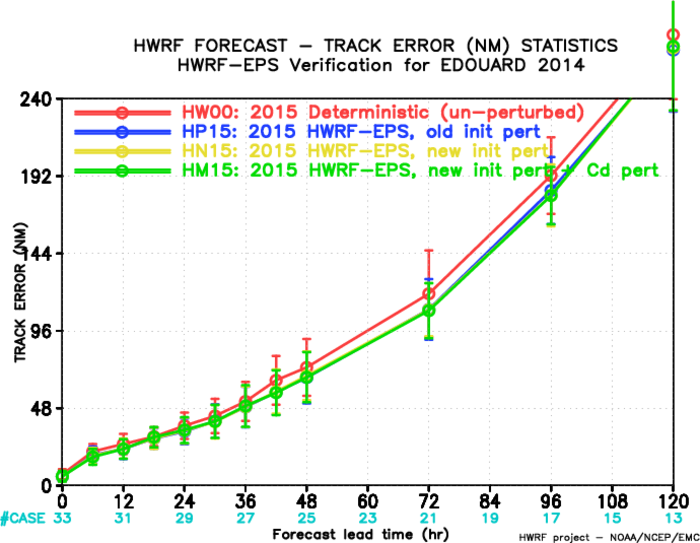 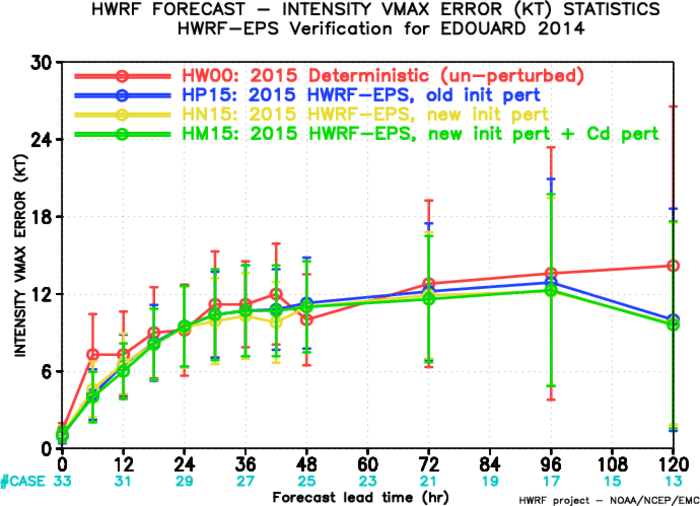 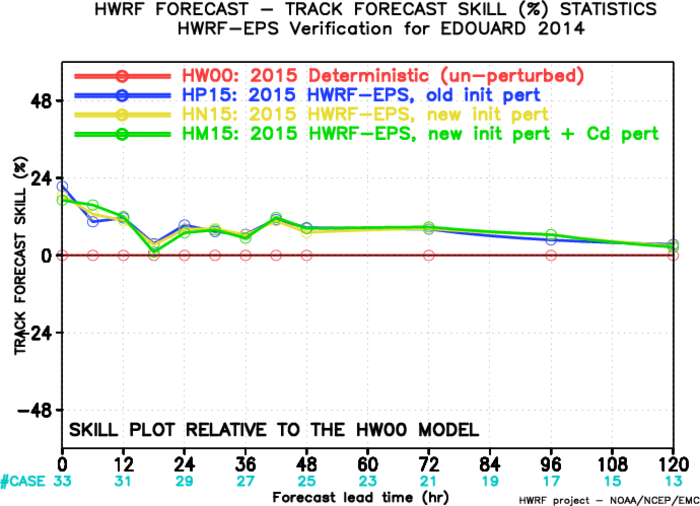 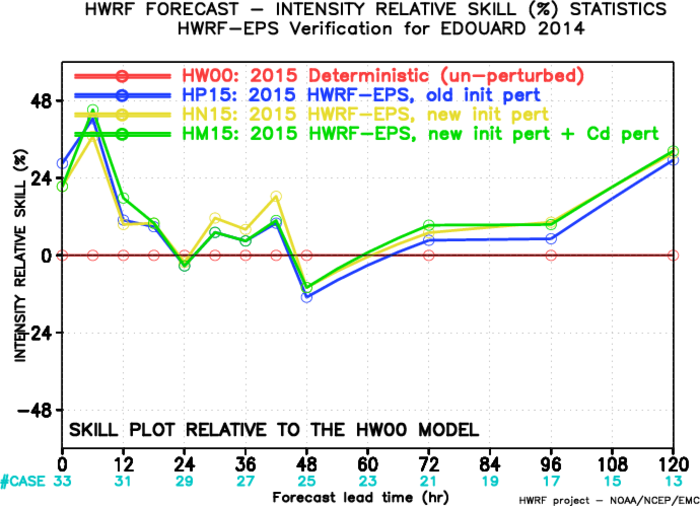 AL03, CP01-02, EP04-07,WP09-12, 08-27 July 2015
Track error(NM)
Forecast hours
CASES 229        210        187       169       149         119         99          80         65          53
Forecast Error/Ensemble Spread Relationship
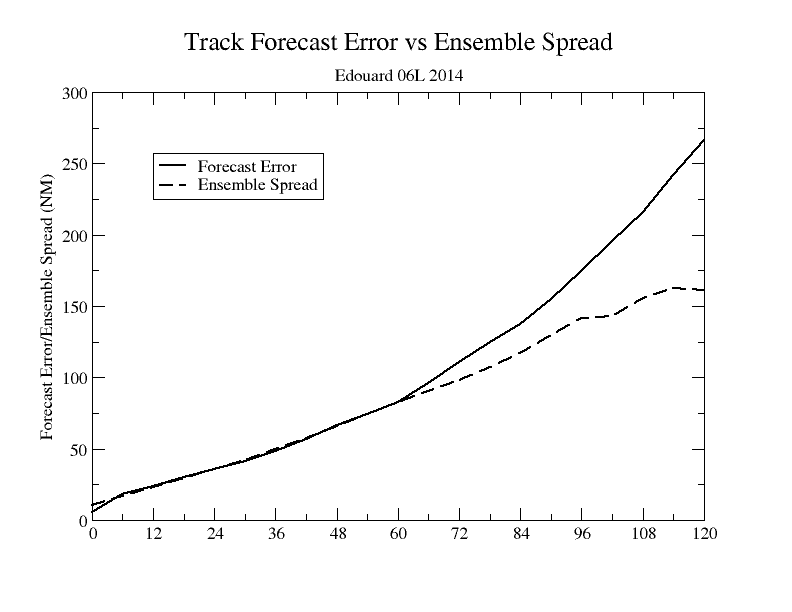 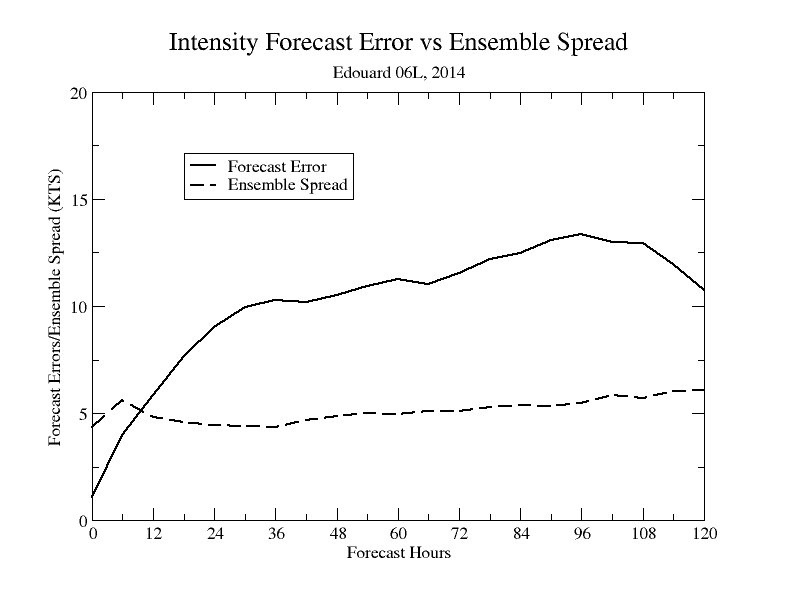 Probabilistic Forecasts
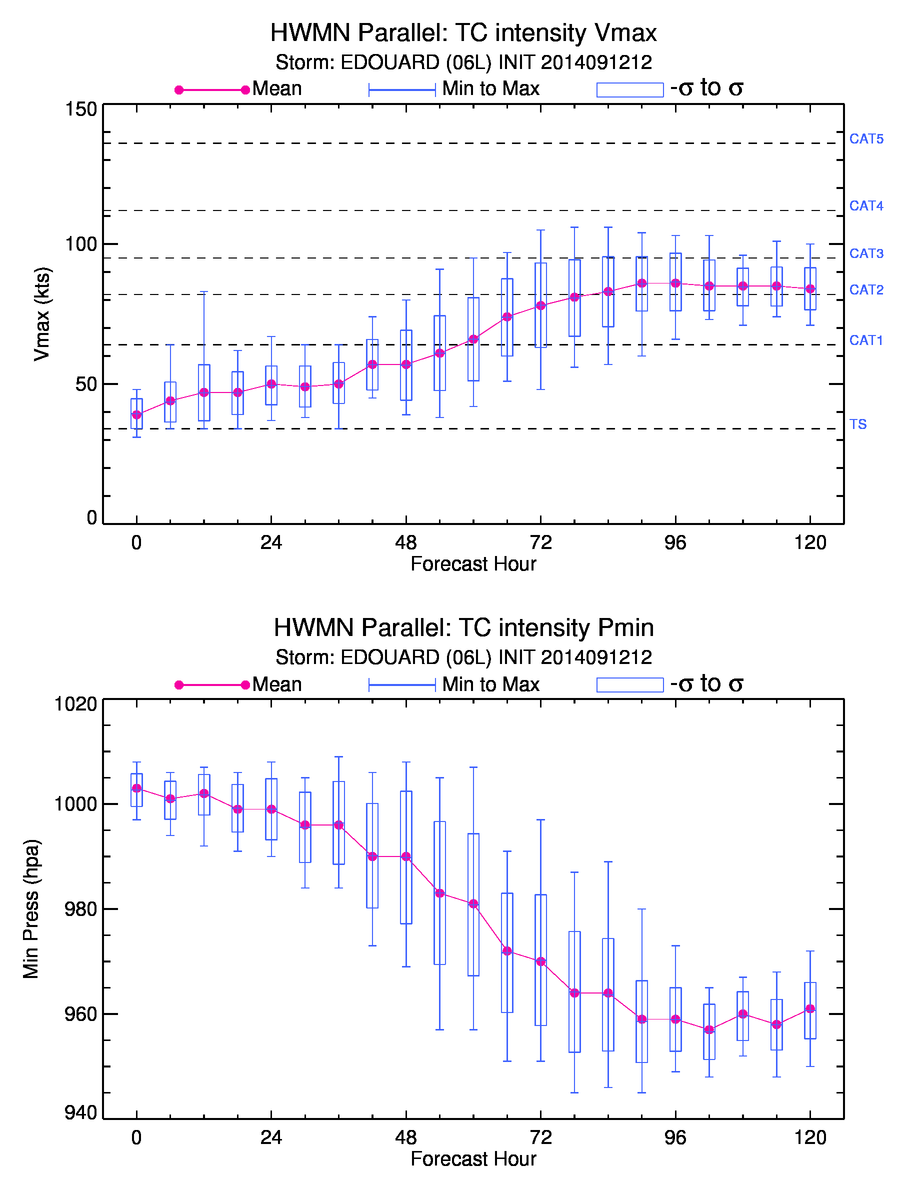 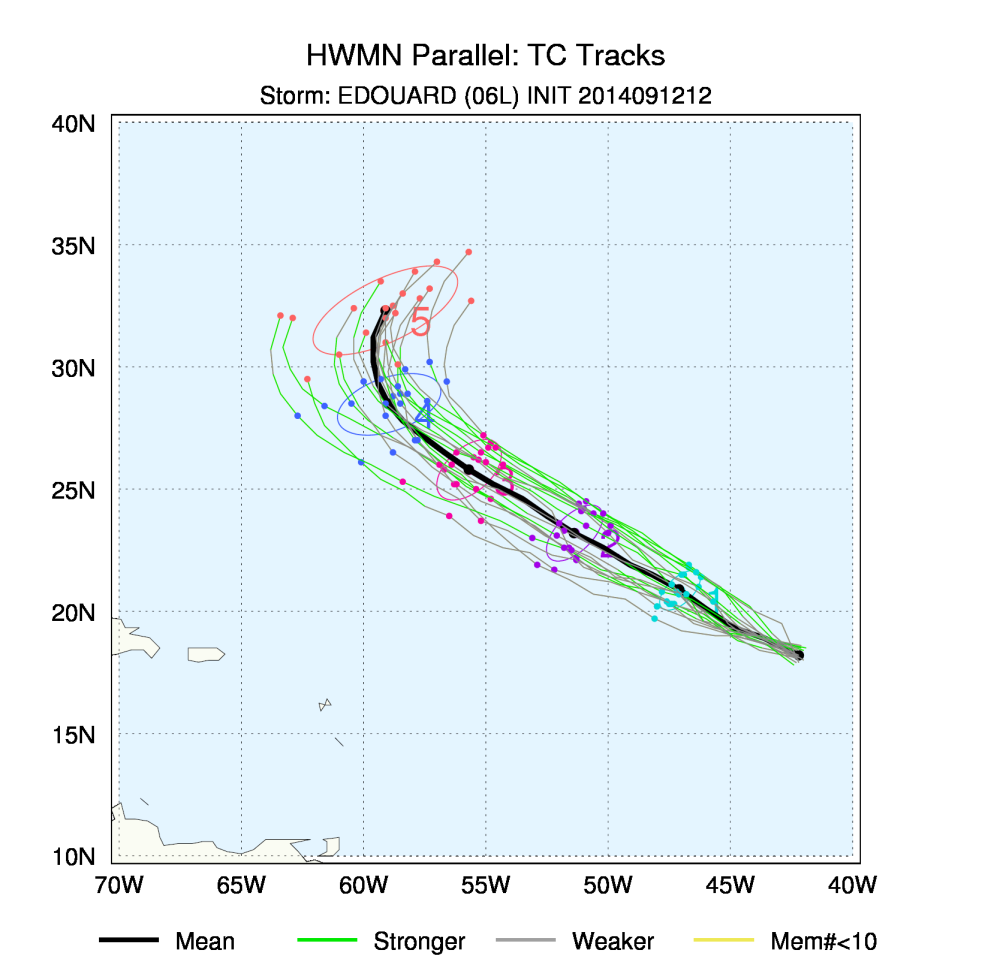 Intensity Forecasts from Individual ensemble members
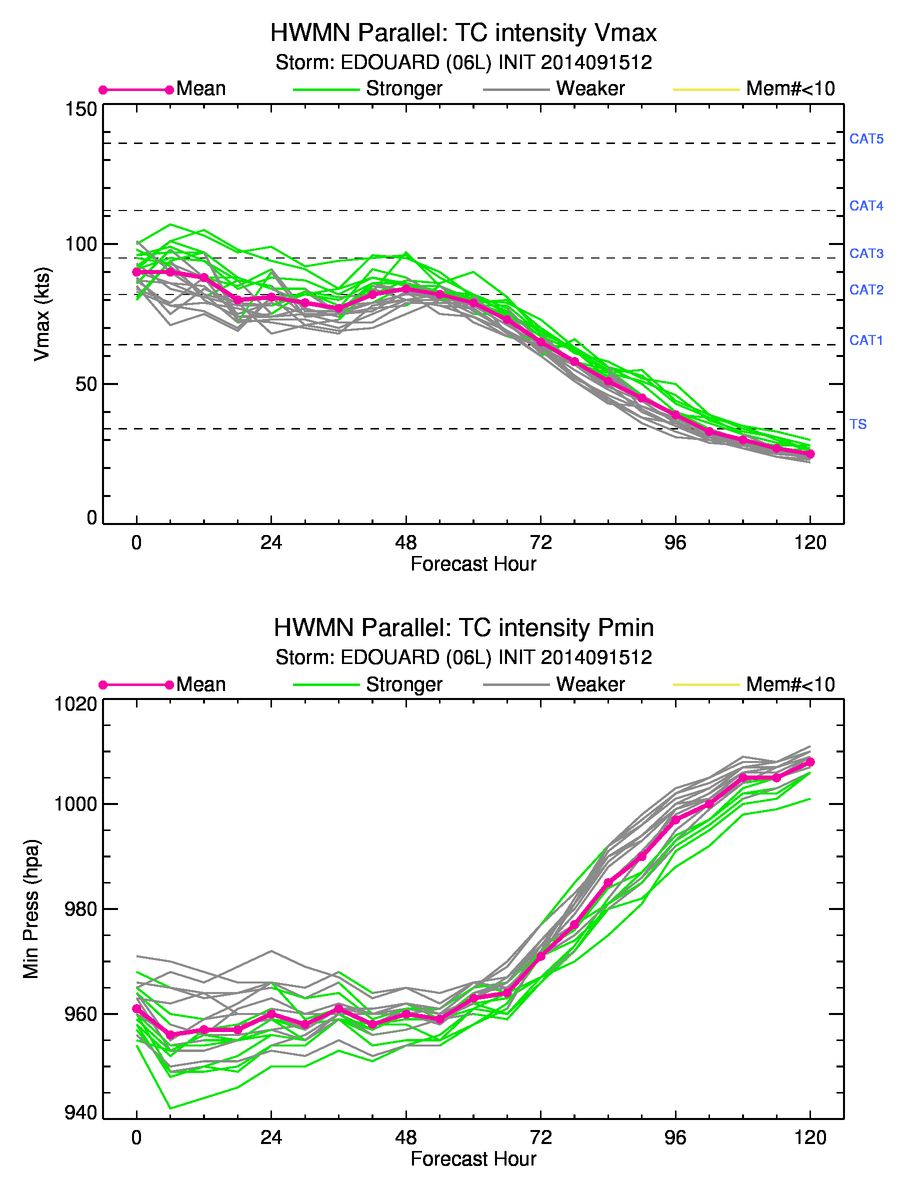 Wind/Rain  Swaths from HWRF EPS
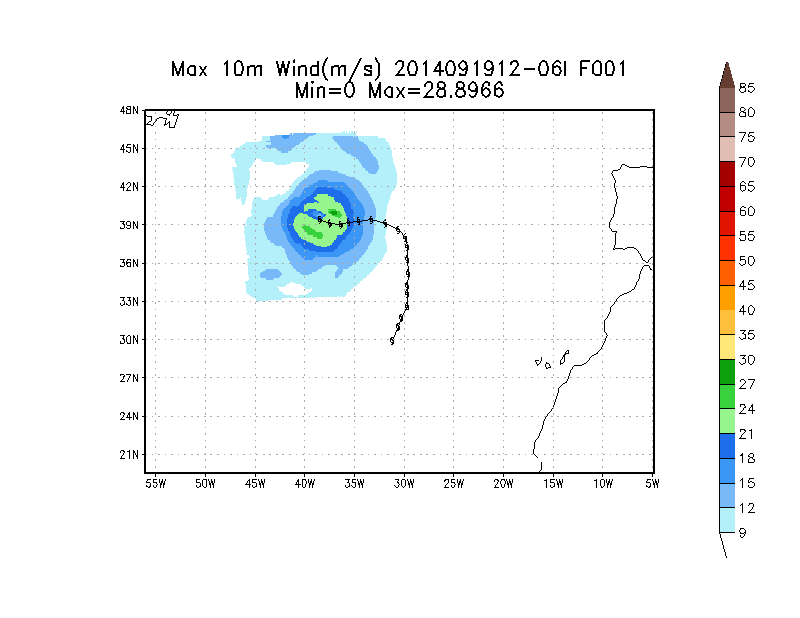 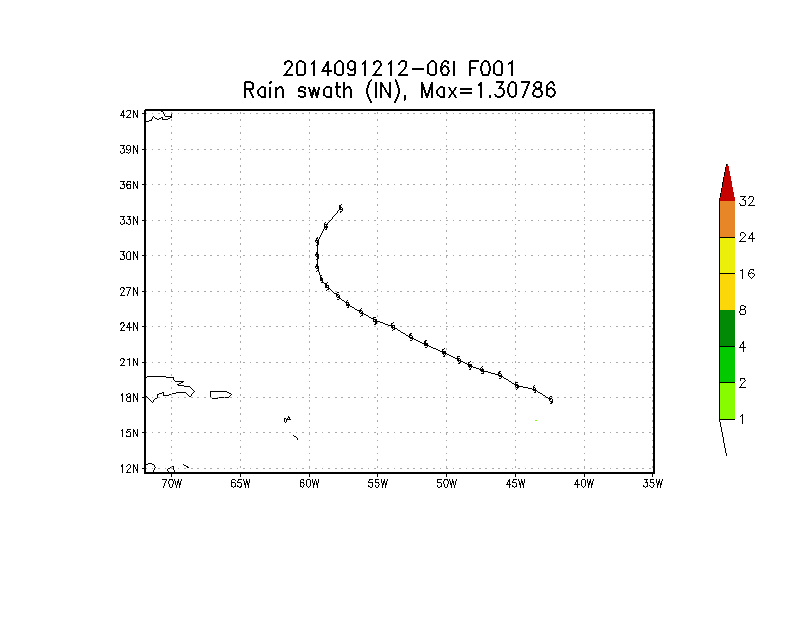 Probabilistic Wind Speed Forecasts
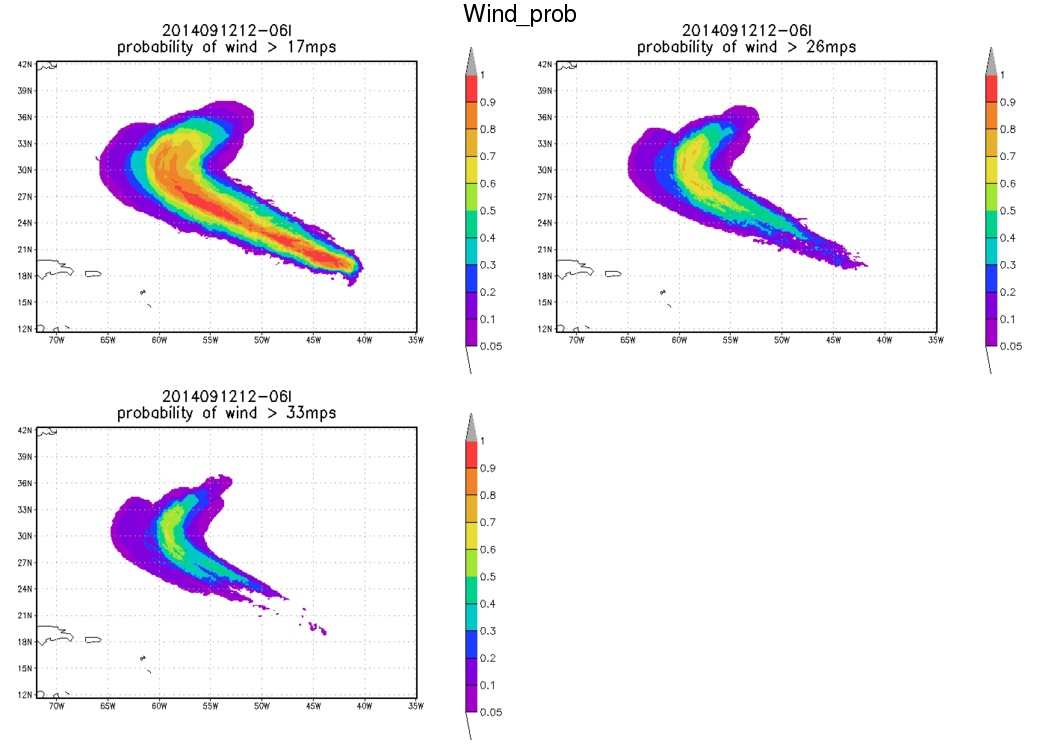 Probabilistic Rainfall Forecasts
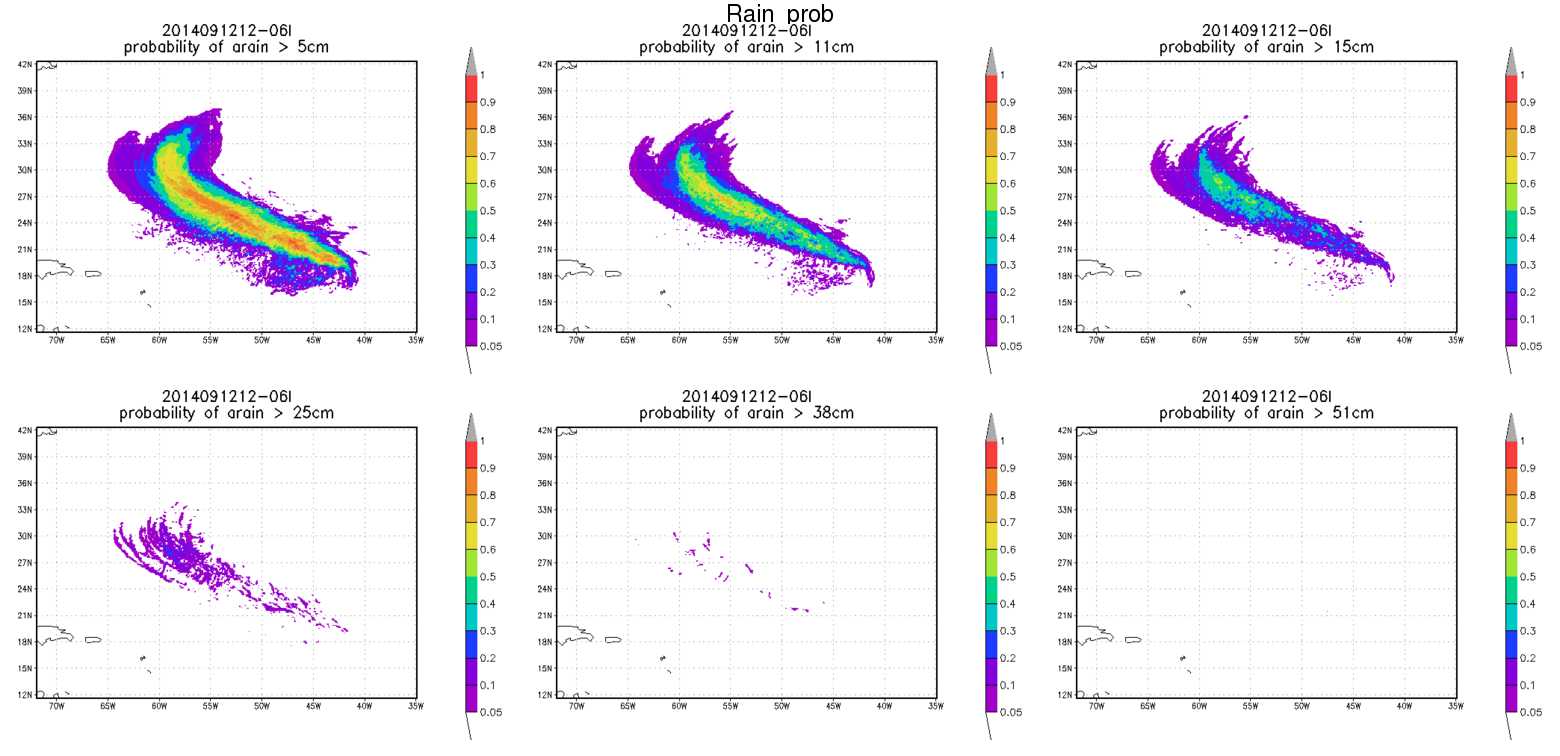 48h 10m Wind Speed Forecasts from individual Ensemble Members
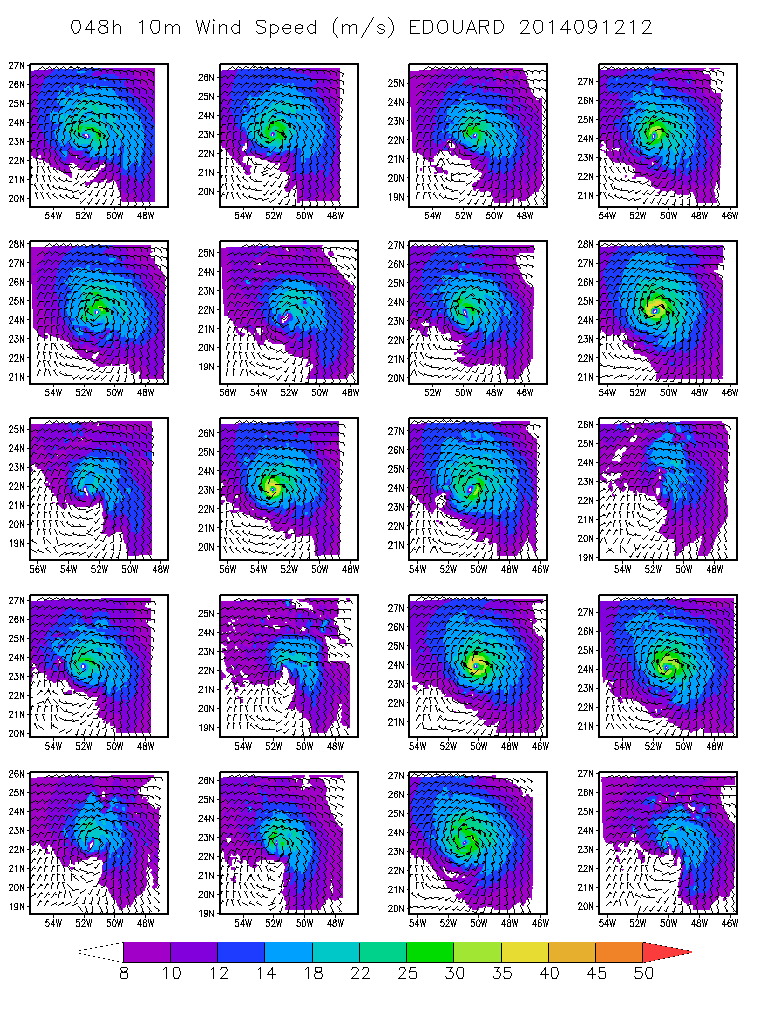 Remarks:

1. The current control  (deterministic) system needs to be tuned for lower horizontal and vertical resolution;
2. In general, the track/ intensity forecasts from ensemble predict system are better than that from its deterministic  version;
3. The current HWRF EPS is still under-dispersed in terms of both track and intensity, especially intensity spread.